MEET NO NEET
EDUCAZIONE ALLA VITA 


CITTADINANZA ATTIVA
EDUCAZIONE ALLA VITA             DIMENSIONE SOCIALE

			                           E

ALLA CITTADINANZA ATTIVA          ESERCIZI DEI DIRITTI E DEI DOVERI


   appartenenza di una 		    POTERI    	     RESPONSABILITA’ 
   persona a uno Stato		    es. pari	            es. solidarietà (art.2)
    con i diritti e i doveri che		dignità sociale                   cooperazione (art.45)
         da ciò derivano                                       e uguaglianza di                                                             
                                                                      di fronte alla legge (art.3)
DIMENSIONE GLOBALE

In senso geo-storico		in senso personale

   Cittadini europei/mondo	      le dimensioni       il basso (la terra)
    in possesso 	                          della persona        il largo (gli altri)
     strumenti    Culturali			                       l’alto   (il cielo)
(lingue,disponibilità a viaggiare, …)                                       (E. MOUNIER)
CITTADINI EUROPEI/MONDO


Apertura alla diversità, alla inclusività, 
alla tolleranza,
creatività,
elaborazione di nuovi modelli
Critica della ragione strumentale
(HEIDEGGER, WEBER)
che da per assunti o 
scontati 
i fini/valori imposti
in riferimento ai quali utilizzare gli sviluppi scientifici e tecnologici

COMPITO DELL’EDUCAZIONE NEL 21° SECOLO
Critica della ragione strumentale
(HEIDEGGER, WEBER)
che da per assunti o 
scontati 
i fini/valori imposti
in riferimento ai quali utilizzare gli sviluppi scientifici e tecnologici

COMPITO DELL’EDUCAZIONE NEL 21° SECOLO
COMPITO DELL’EDUCAZIONE 
NEL 21° SECOLO


NUOVI  STILI  DI  VITA
DIMENSIONE PERSONALE

ASPIRAZIONE alla GIUSTIZIA,

ESSENZIALITA’, SOBRIETA’

	CAPACITA’ CRITICA 		messa in discussione di modelli dominanti								
	per es. rispetto al consumismo		  i “BISOGNI INDOTTI”	
	
      “CONSUMO ERGO SUM”		IL “TEMPO LIBERO” OCCUPATO
PROFITTO  NO LIMITS?

CONSUMO  =  FELICITA’

TUTTO e SUBITO
                E LA SOSTENIBILITA’ ?

SI  VIVE  PER  CONSUMARE?
LE DIMENSIONI 
				SPAZIO- TEMPO
			DEL CONSUMO
LE FUTURE GENERAZIONI

L’AMBIENTE

LA NECESSITA’ DI INNOVARE

LO SPIRITO “IMPRENDITORIALE”
Italia– Crisi (2013)
Disoccupati –
>38% (15-29 anni)
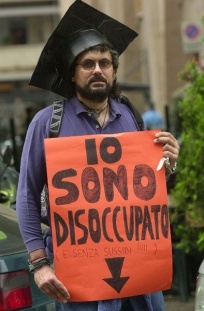 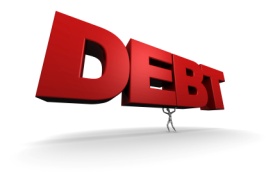 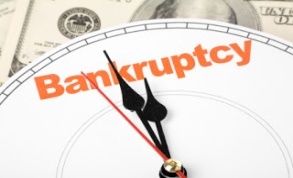 -26.000 imprese 
(2012)
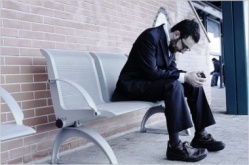 Debito – 126% PIL
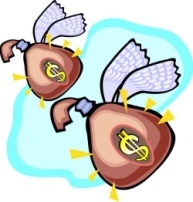 Crisi Economica,
Evasione, Corruzione
Evasione fiscale –
€180 miliardi
NEET –2 milioni
(15-29 anni)
Giovani – Precarietà, Disoccupazione
Neets
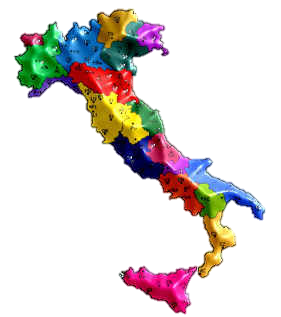 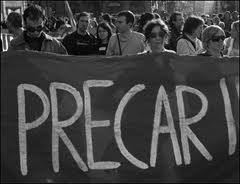 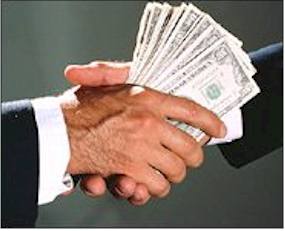 Costo della corruzione –
€60 miliardi
Precari –
>3.3 milioni
Egoismo Individuale
 e Corporativo
Debolezze 
Istituzionali
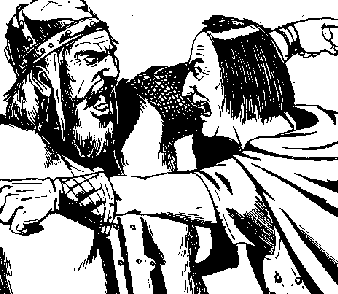 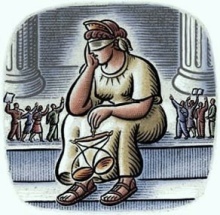 Conflitto di interesse
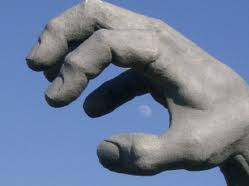 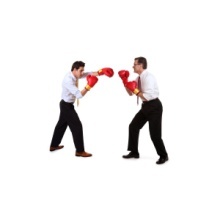 Debolezze dell’educazione
 per il 21° secolo
Invecchiamento della Popolazione
Tagli -8 miliardi 
dal 2008
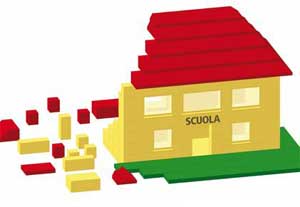 >24% over 60 (2000)
>35% over 60 (2025)
Migrazioni
Ambiente
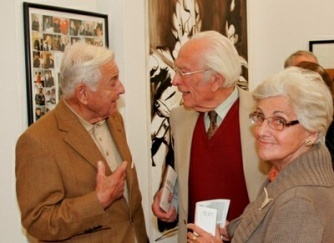 L’Italia centra target -7% emissioni (2008 - 2012)
Stranieri in Italia –
5.4 milione (Gen 2012)
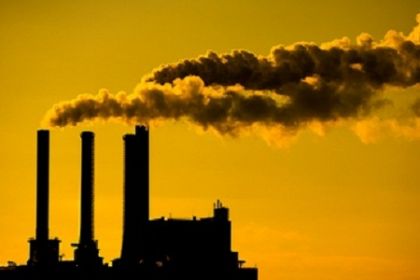 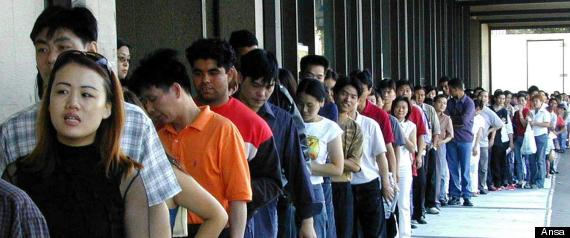 480 mln di tondi CO2
(limite 483)
Italia– Crisi è Opportunità
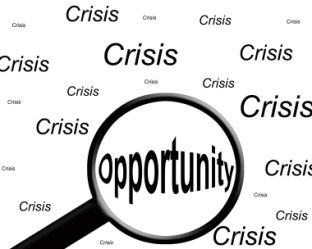 Il settore industriale contribuisce al 25% del PIL italiano e con il 30.7% della forza  lavoro (2010)
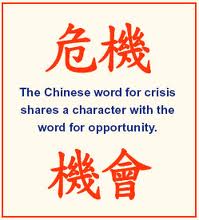 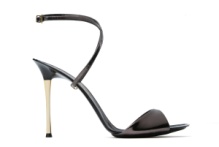 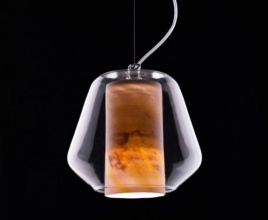 Crisi è Opportunità
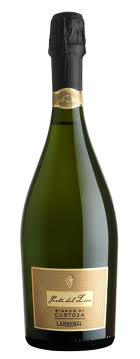 Eccellenza nel Disegno
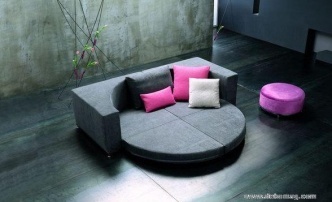 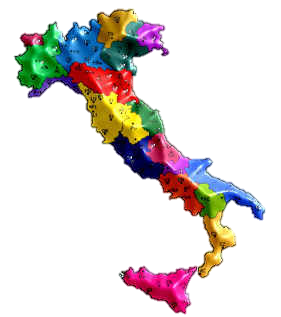 € 67 miliardi
4.3% del PIL
650 mila addetti
4 milioni di volontari
Forte Crescita del Settore Sociale
Industria Produttiva
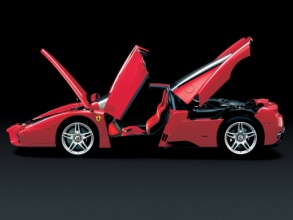 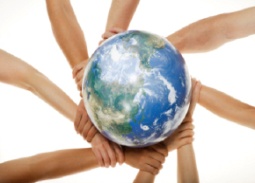 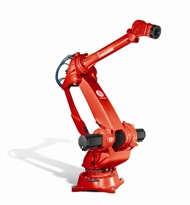 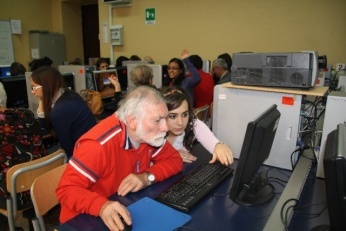 Solidarietà Intergenerazionale
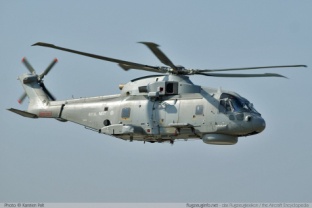 Capacità Scientifica e Tecnologica
Imprenditoria
Straniera
Patrimonio
Storico
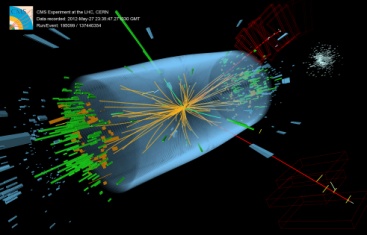 Quasi 500 mila imprese
7.8% del totale (2013)
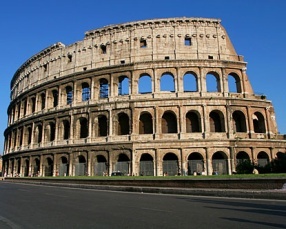 Il paese con il più grande numero luoghi dichiarati Patrimonio Mondiale – 47 (UNESCO)
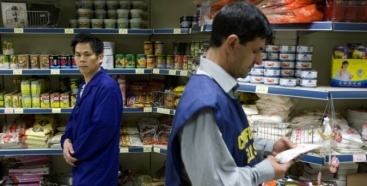 Riduzionismo - Predominanza del 
Homo Consumens
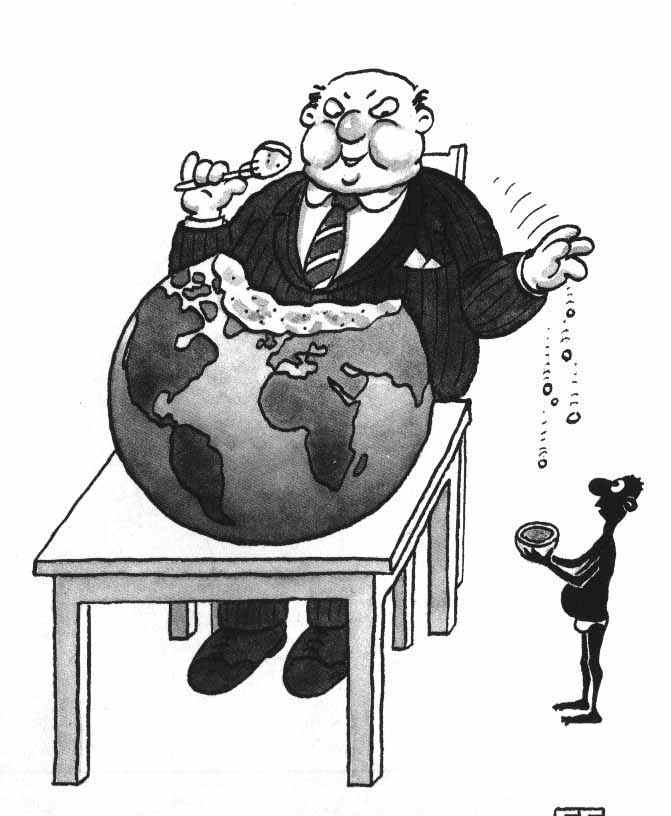 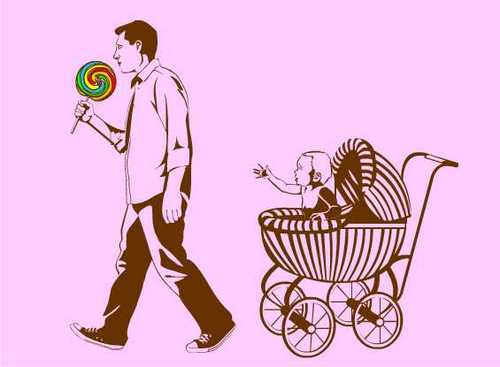 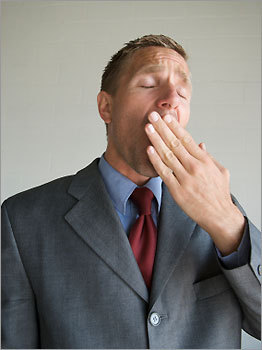 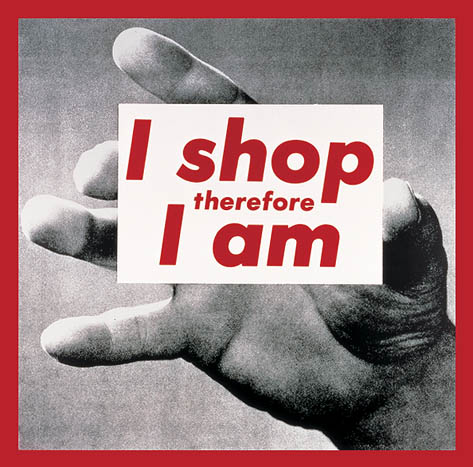 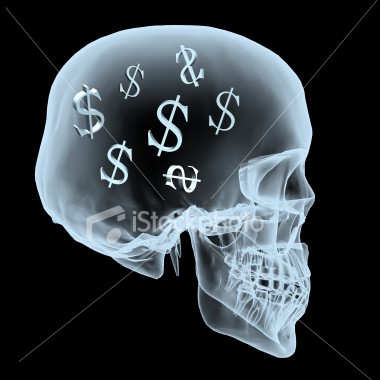 Il Consumismo
“Il consumismo … associa la felicità non tanto alla soddisfazione dei bisogni … ma piuttosto alla costante crescita della quantità e dell’intensità dei desideri, il che implica a sua volta il rapido utilizzo e la rapida sostituzione degli oggeti con cui si pensa e si spera di soddisfare quei desideri; … 

Nuovi bisogni richiedono nuove merci, nuove merci richiedono nuovi bisogni e desideri; l’avvento del consumismo inaugura l’era dell’ ”obsolescenza programmata” dei beni offerti sul mercato.” Questa società ci impone un contesto “inadatto alla pianificazione, all’investimento, e all’accumulazione di lungo periodo …” (p.40)
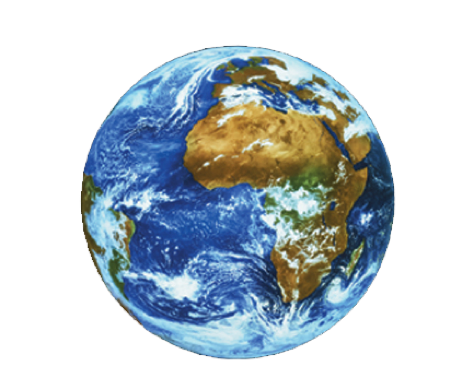 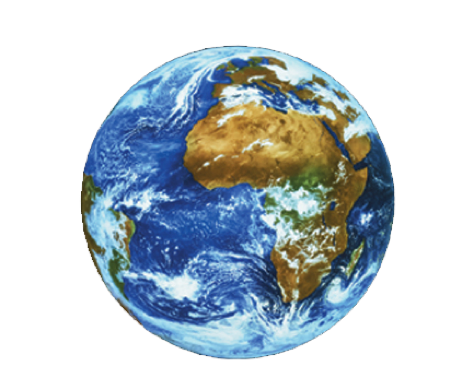 Oggi l’Umanità consuma l’equivalente di 1.5 pianeti Terra


Circa nel 2030 l’Umanità consumerà l’ equivalente di 2 pianeti Terra
+
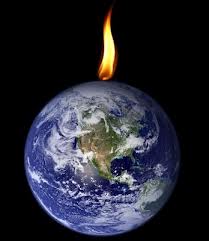 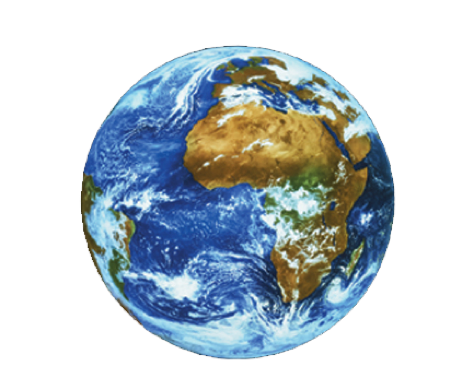 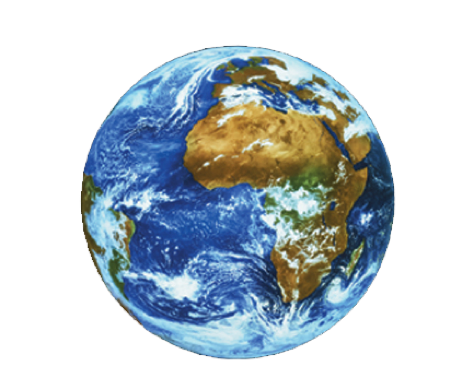 +